Koschina Anna, 
9-W
Die ukrainische 
Hauptstadt
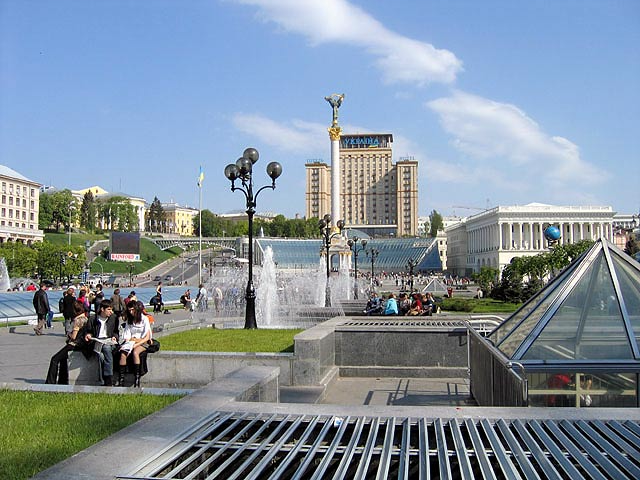 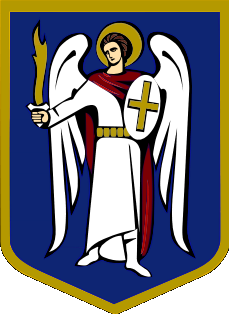 Kyjiw ist die Hauptstadt der Ukraine.
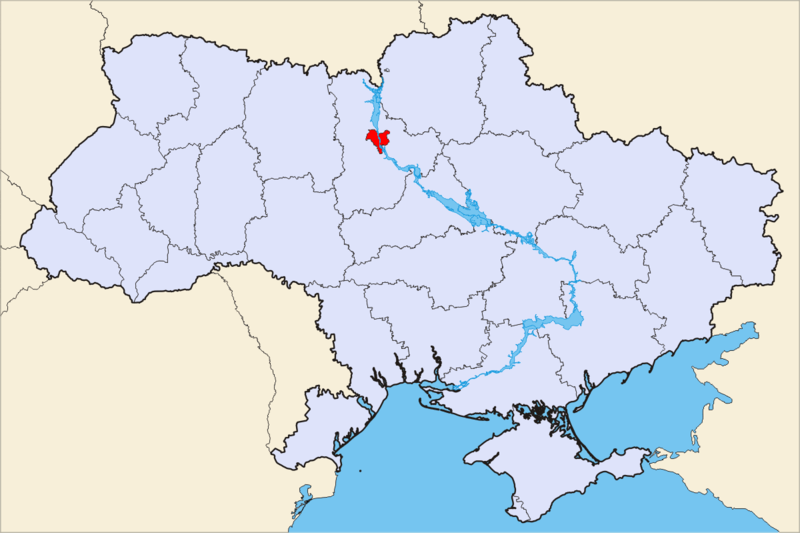 Kyjiw
Es liegt am Dnipro und zählt mehr als 3 
Millionen Einwohner.
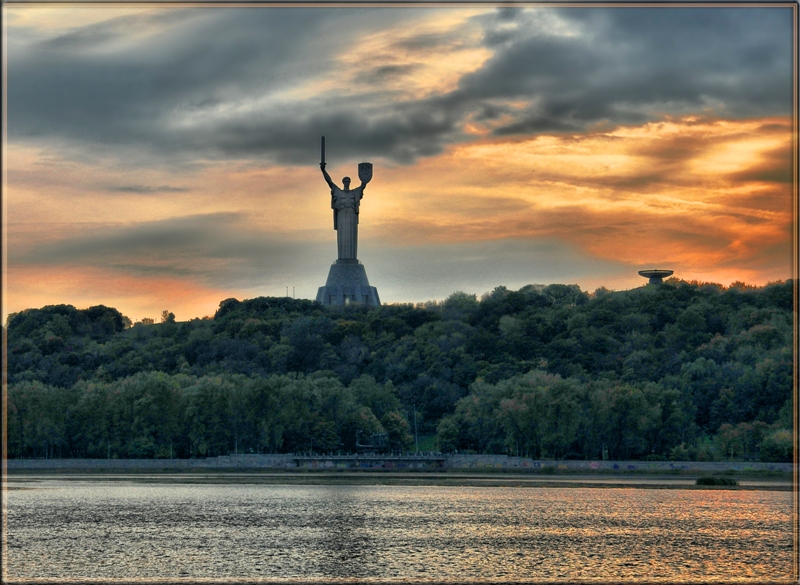 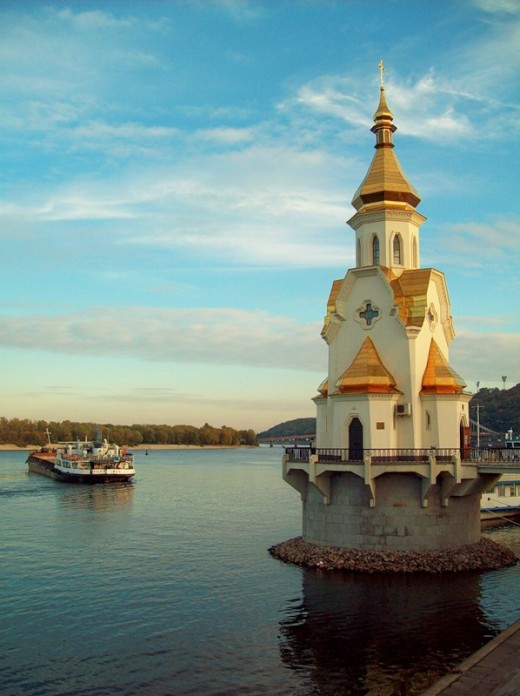 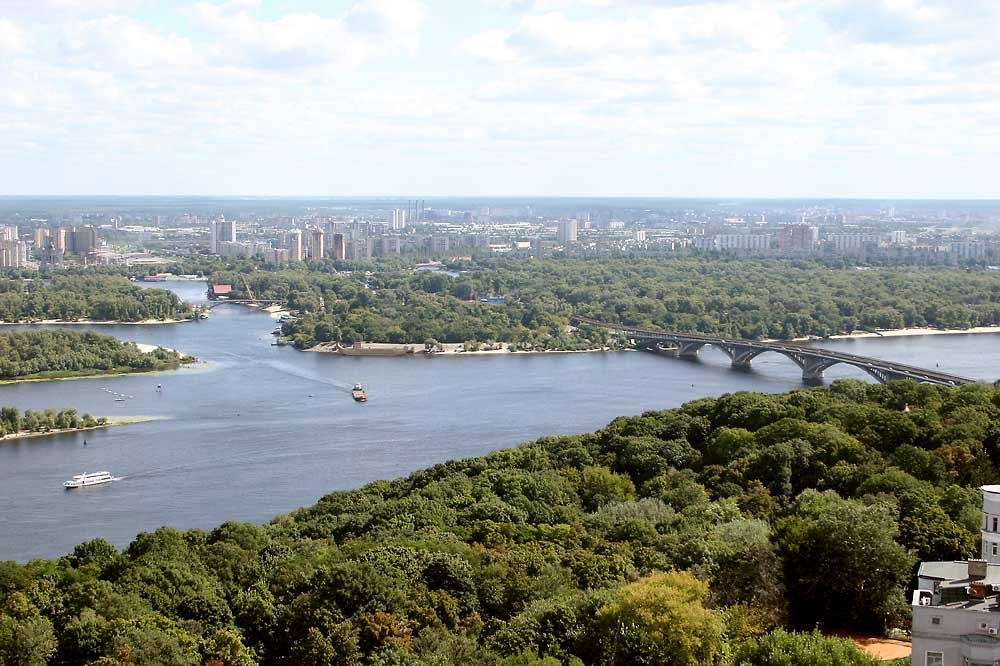 Die Stadt ist ein wichtiges wissenschaftliches 
Zentrum des Landes.
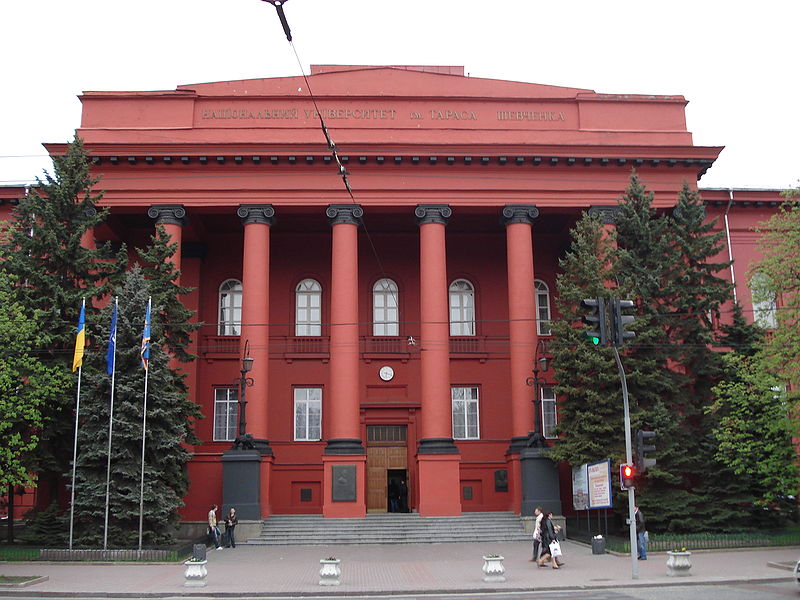 Die Taras-Schewtchenko-Universität
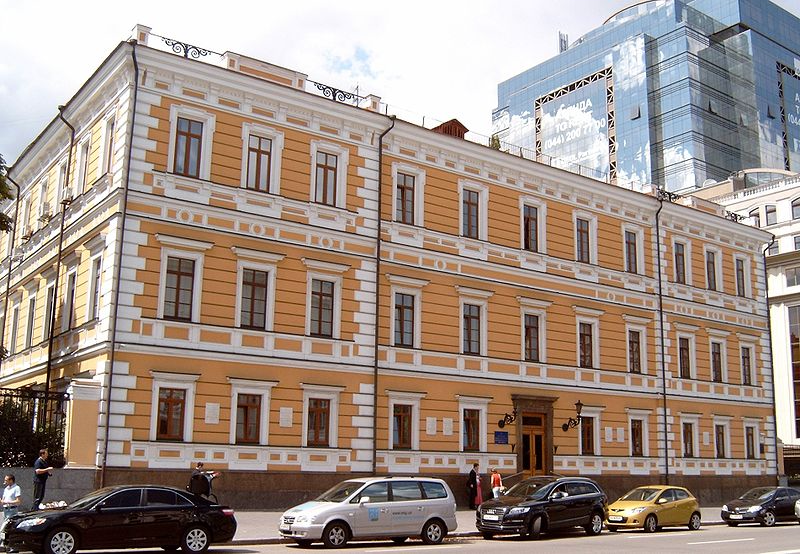 Die Akademie der Wissenschaften
Kyjiw hat viele grüne Parks.
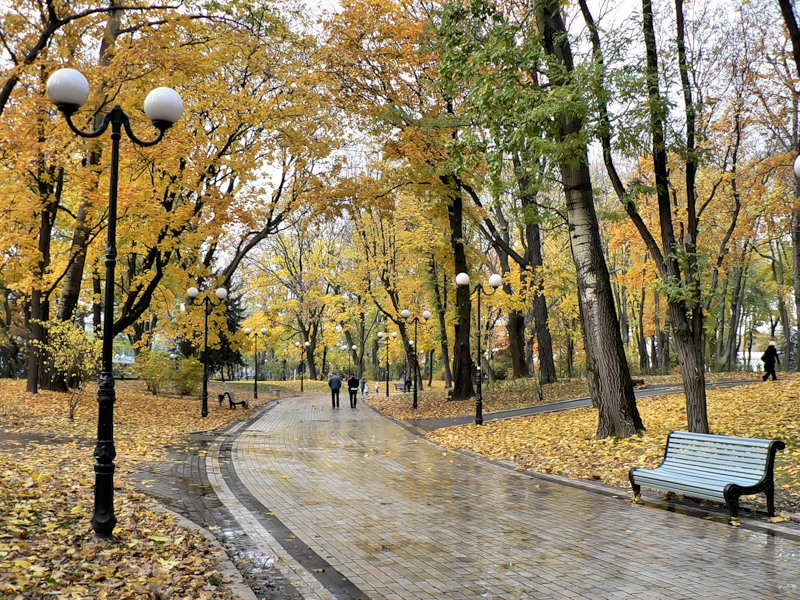 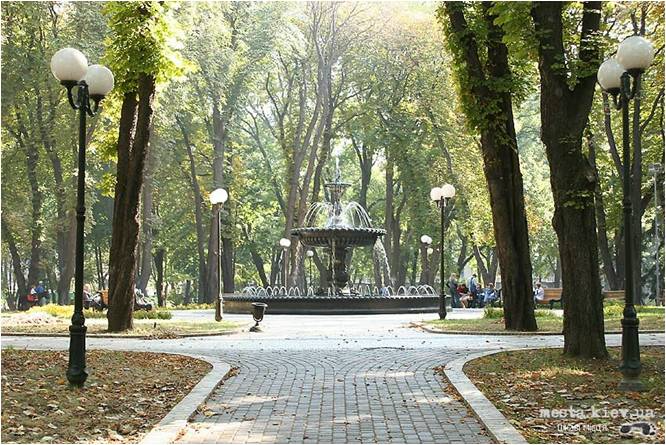 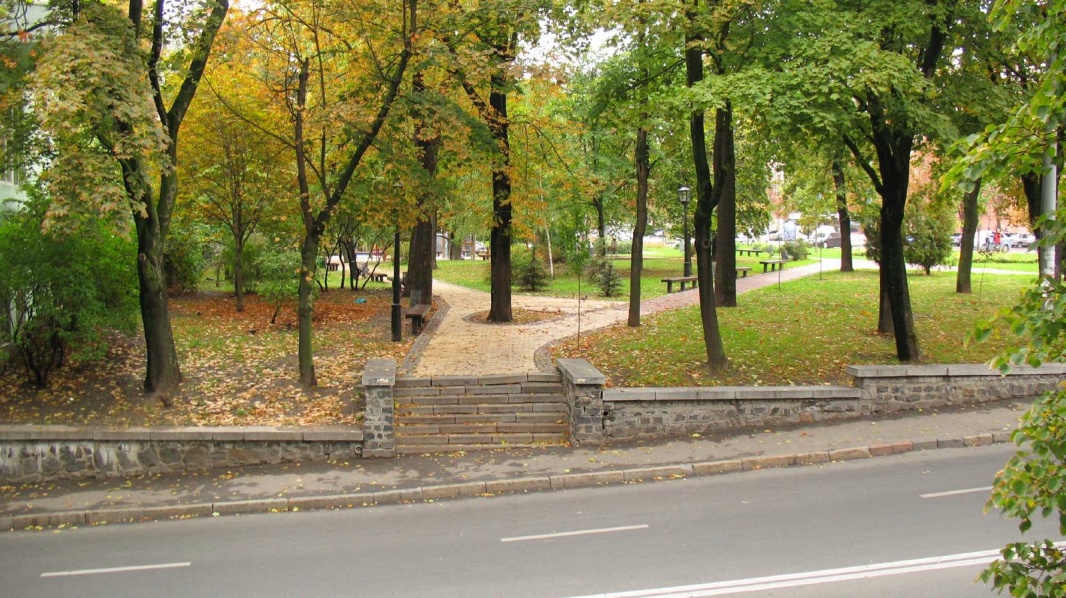 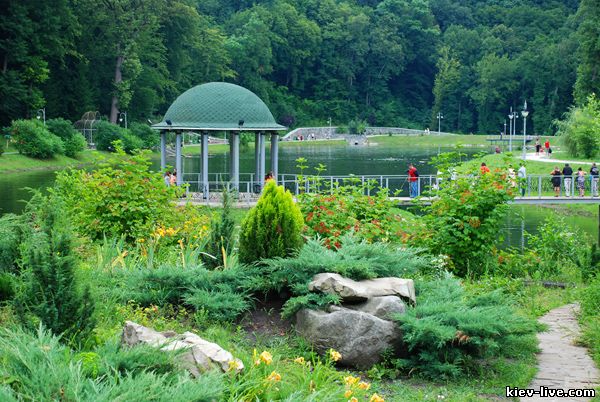 Botanische Garten
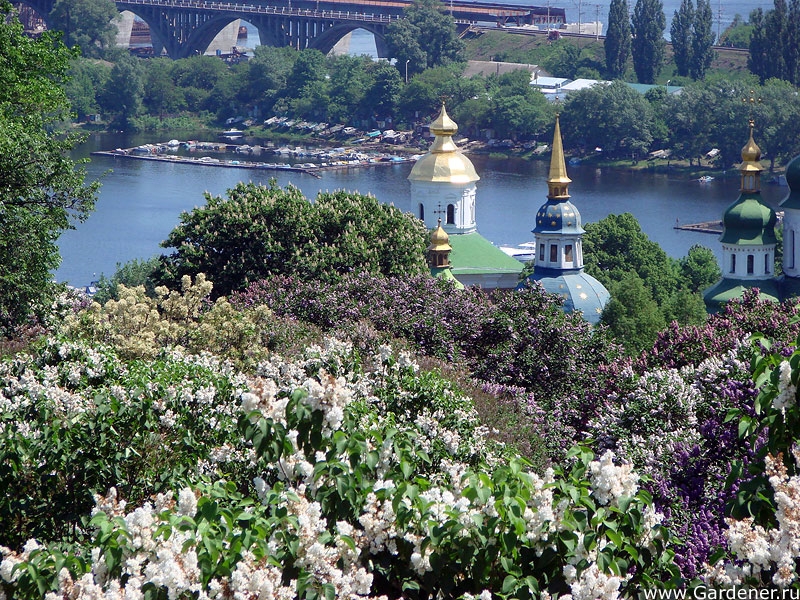 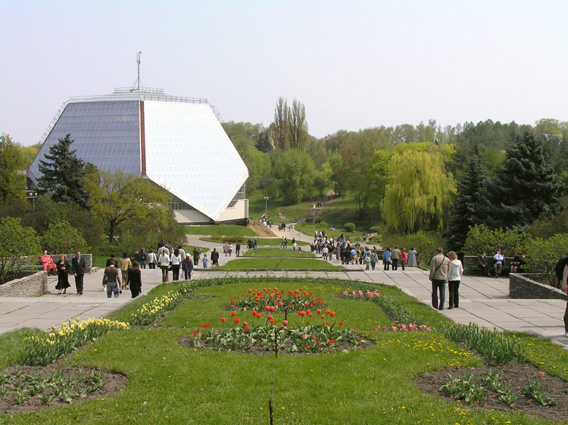 Museen
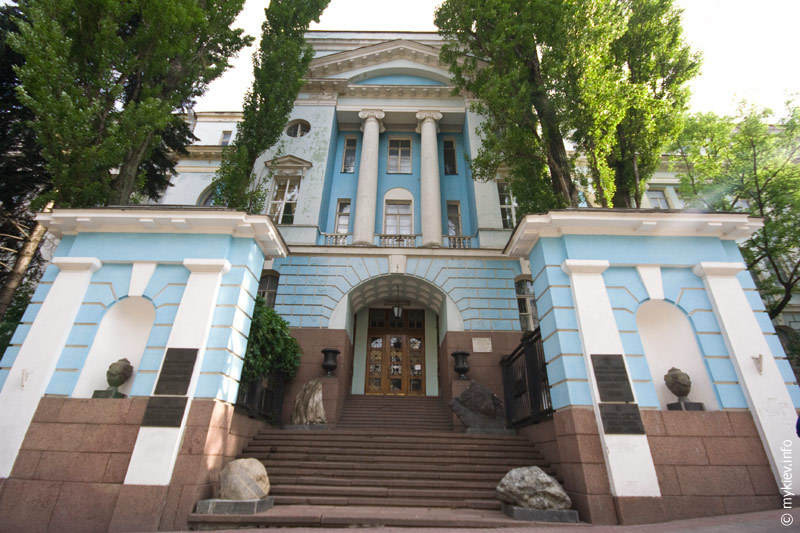 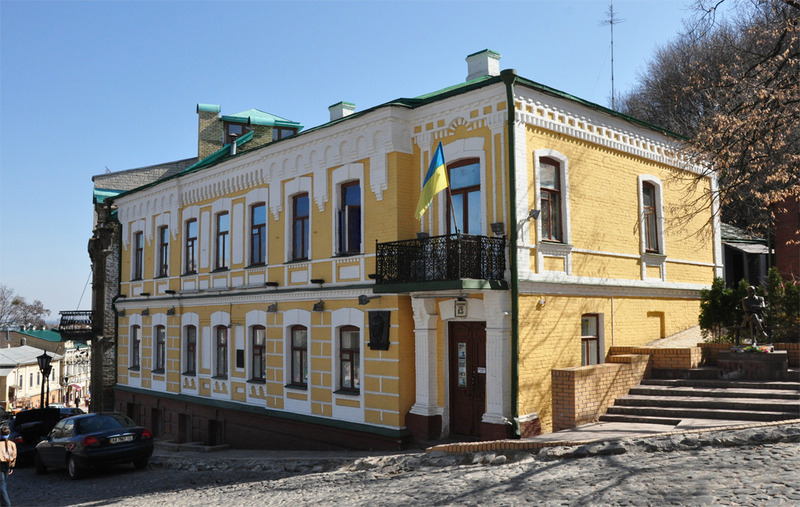 Geologisch, paläontologisch, zoologisch und botanisch Museen
Literarisch Bulgakow- Gedenkstätte
Theater
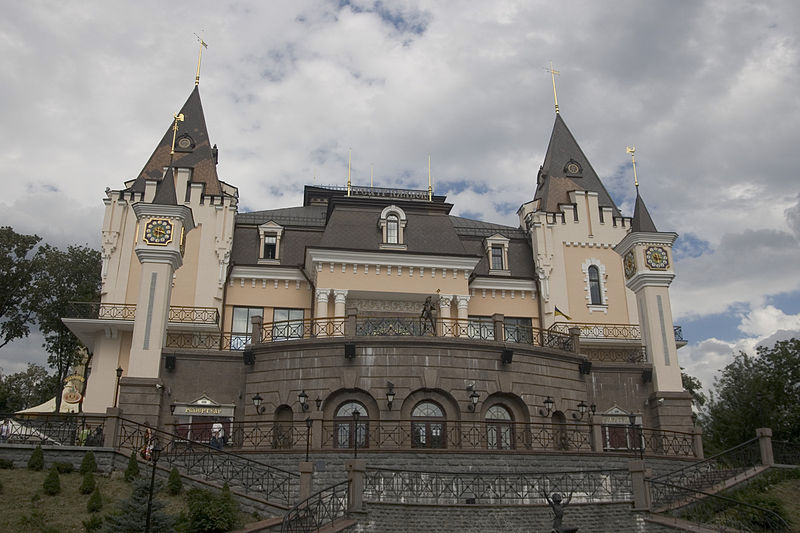 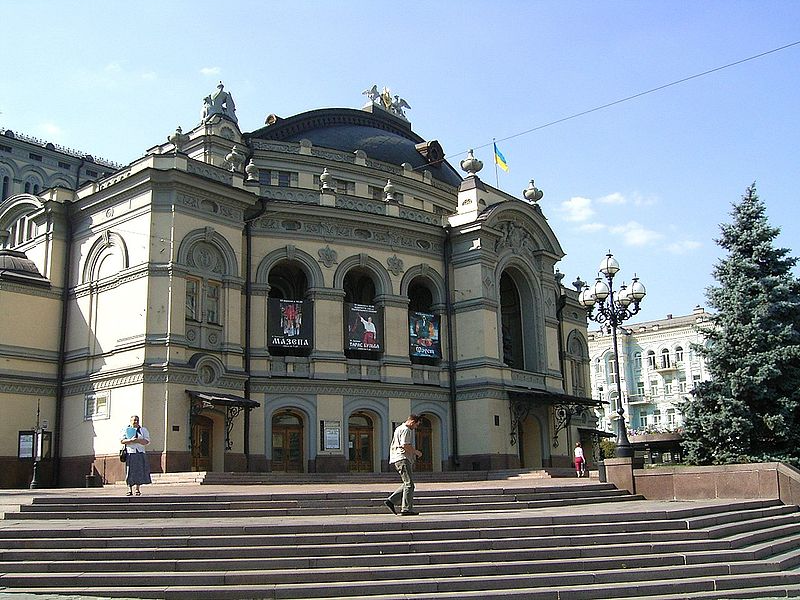 Akademietheater der Puppen
Kyjiwes Opernhaus
Kyjiwer Zoo
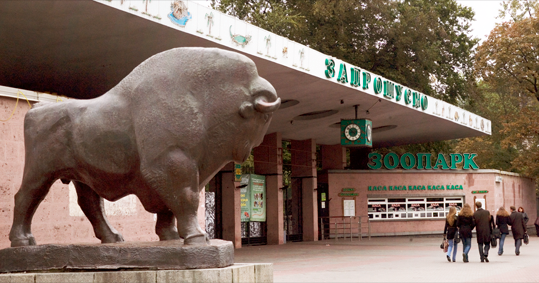 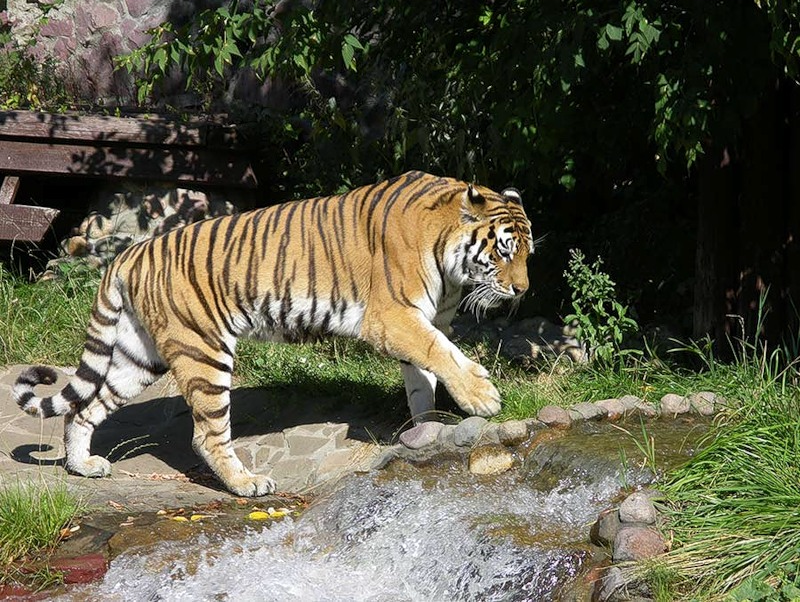 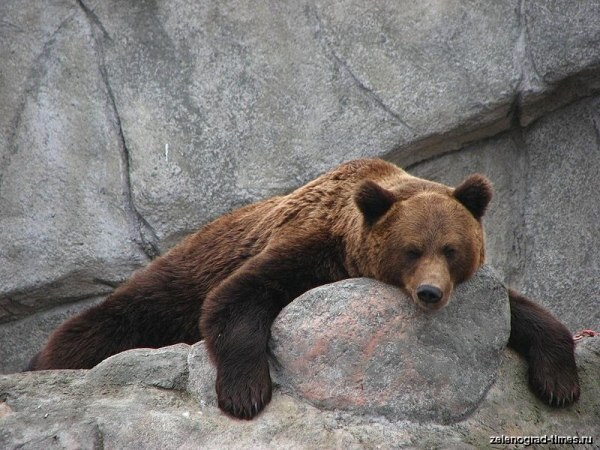 Das Kiewer Höhlenkloster
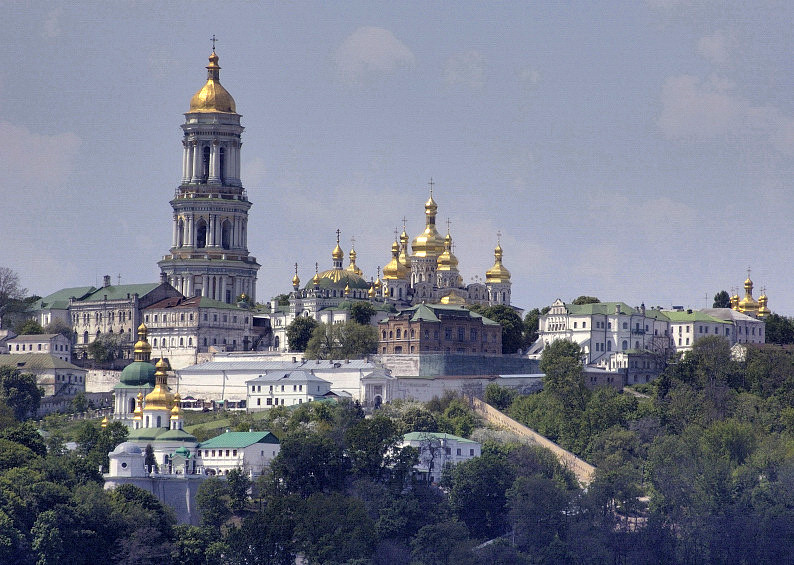 Die Sophienkathedrale
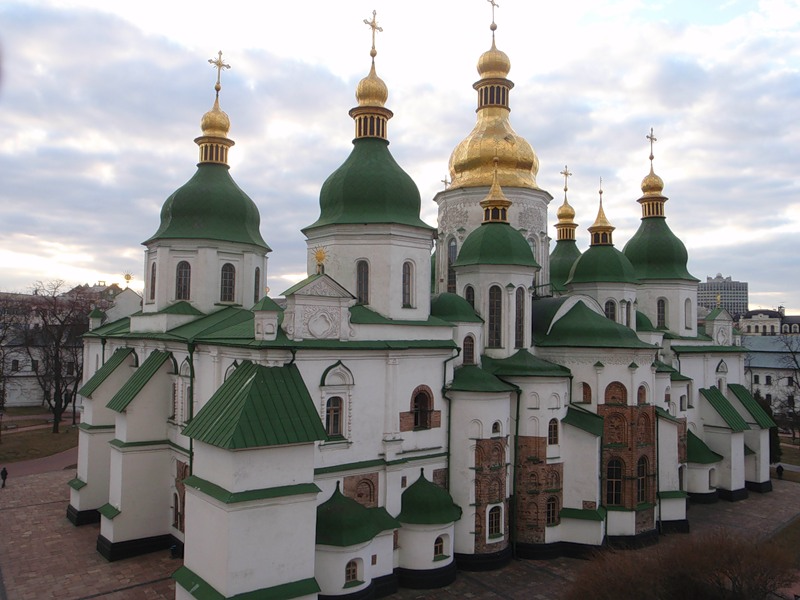 Die Klosterkirche Sankt Michael
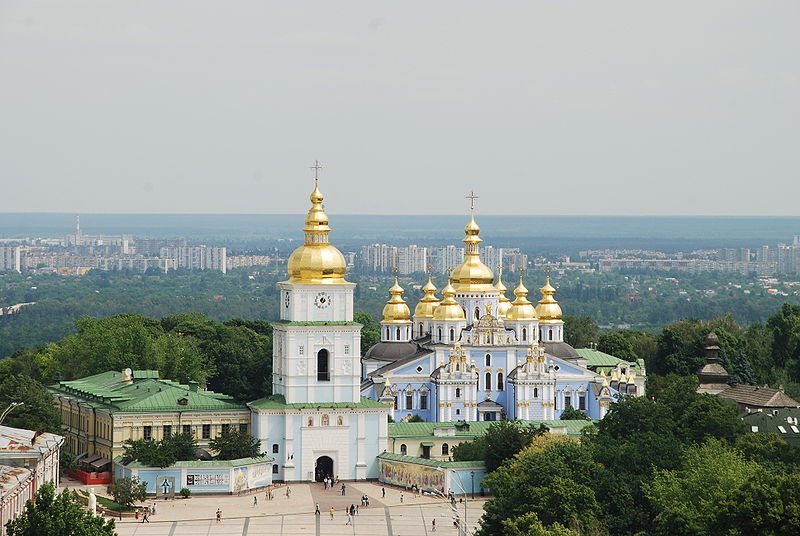 Die barocke Andreaskirche
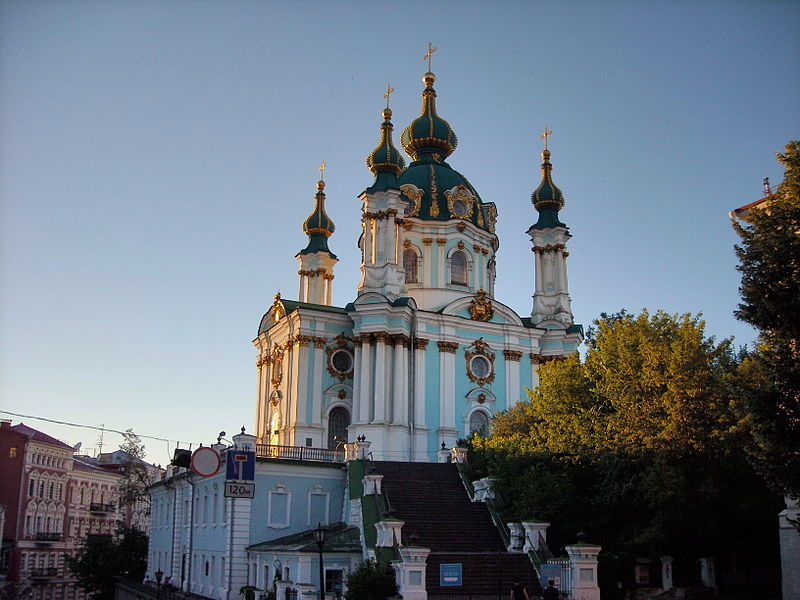 Das Goldene Tor
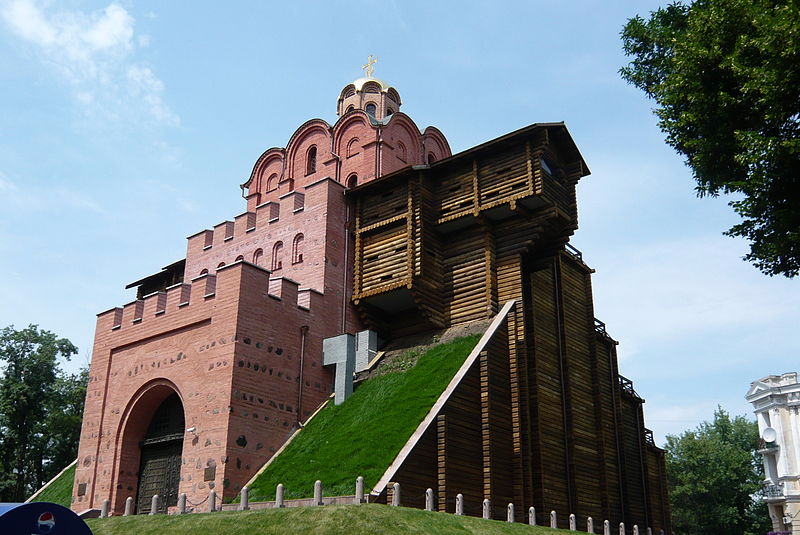 Die Wolodymyrkathedrale
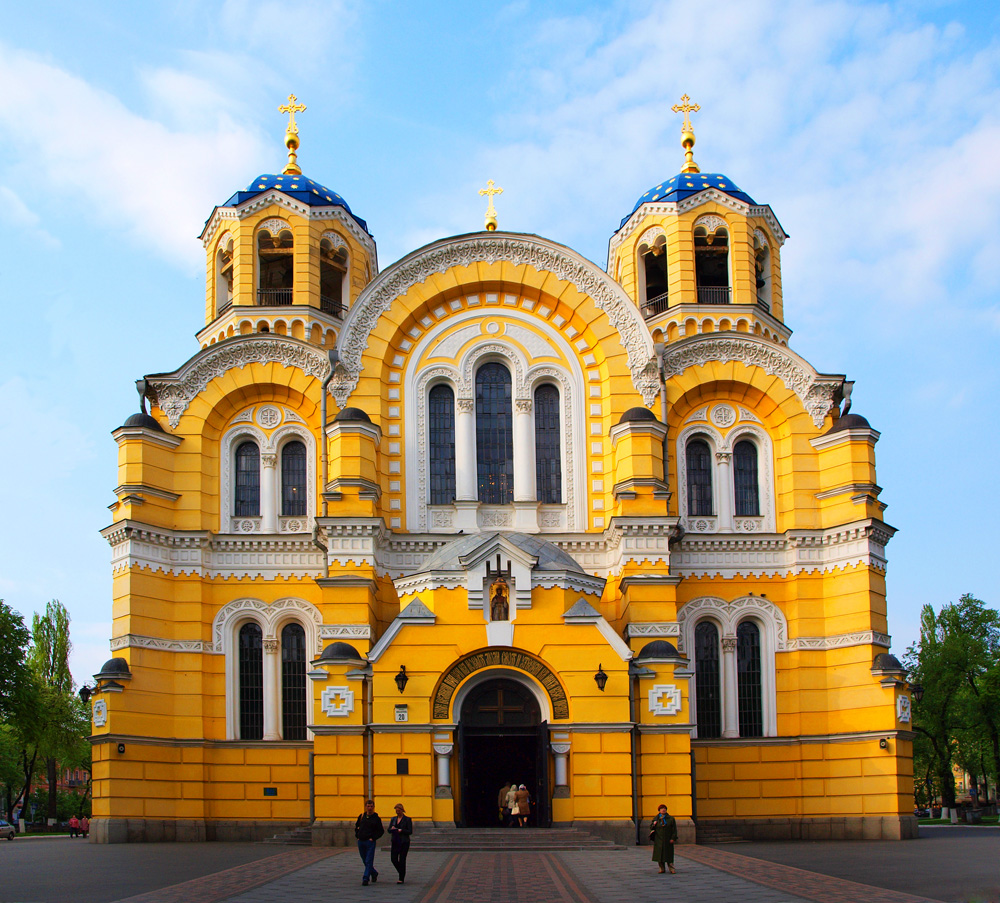 Die Industrie der Kyjiw
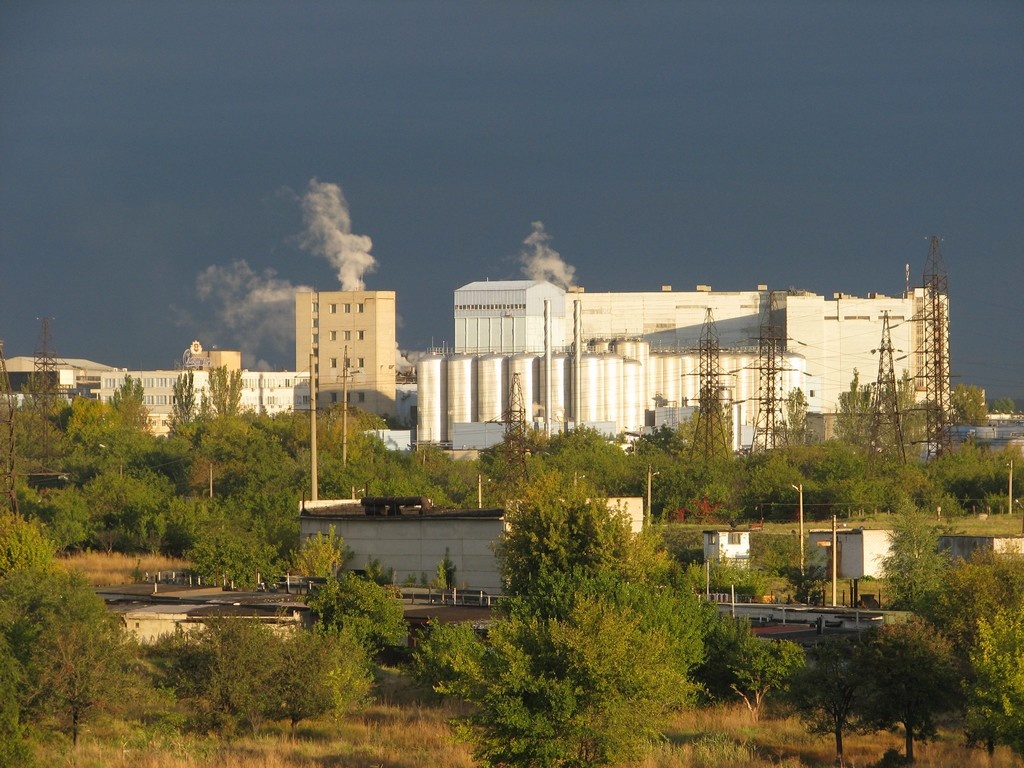 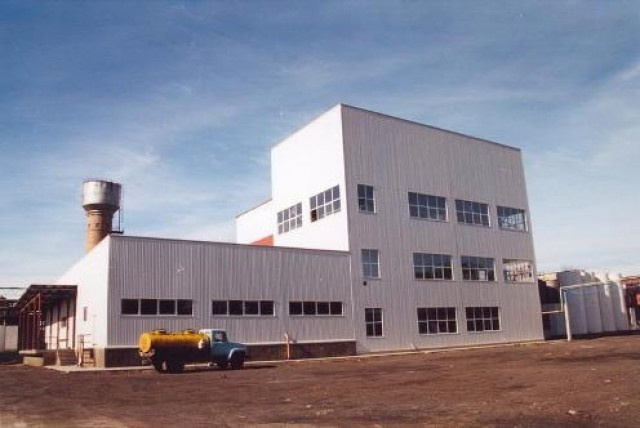 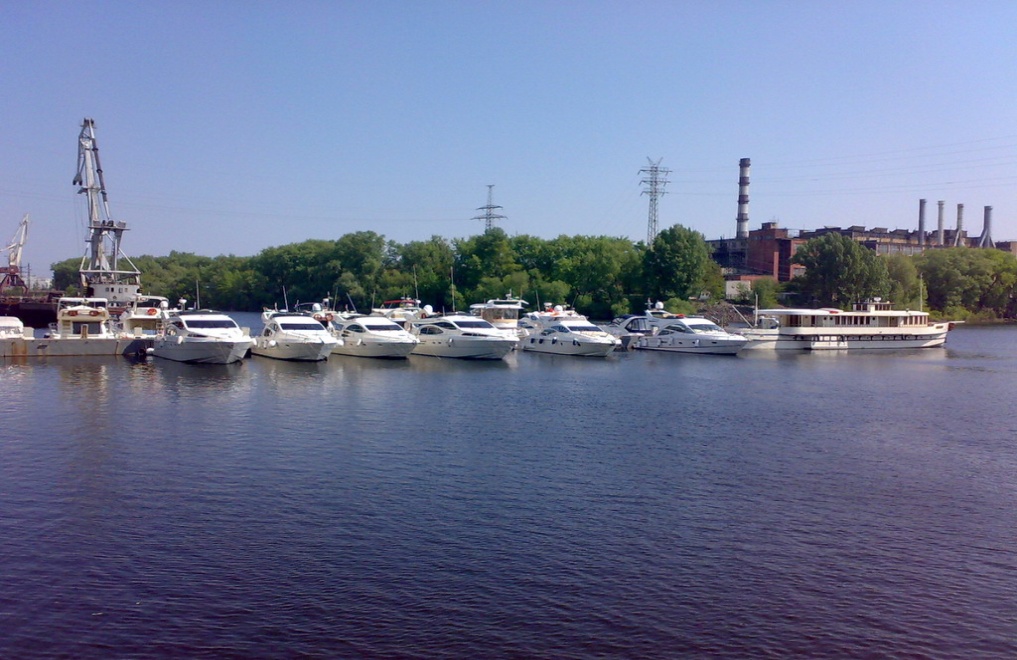 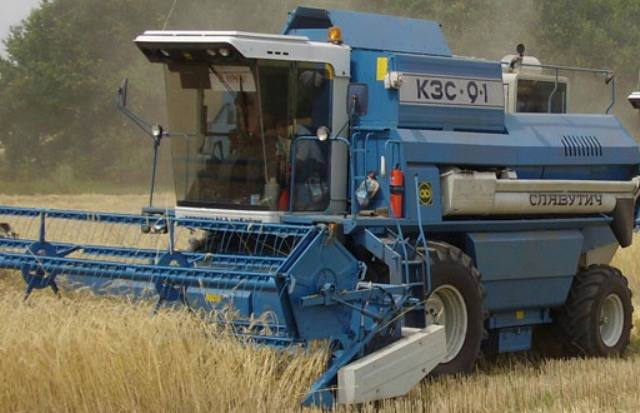 Fürst Wolodymyr
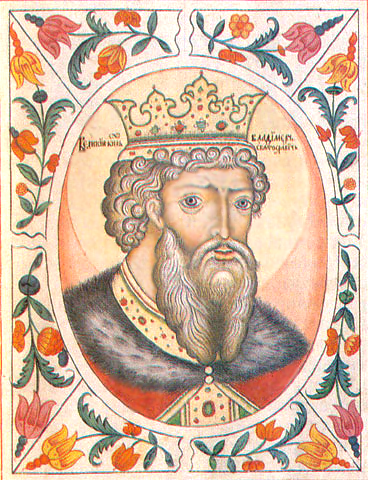 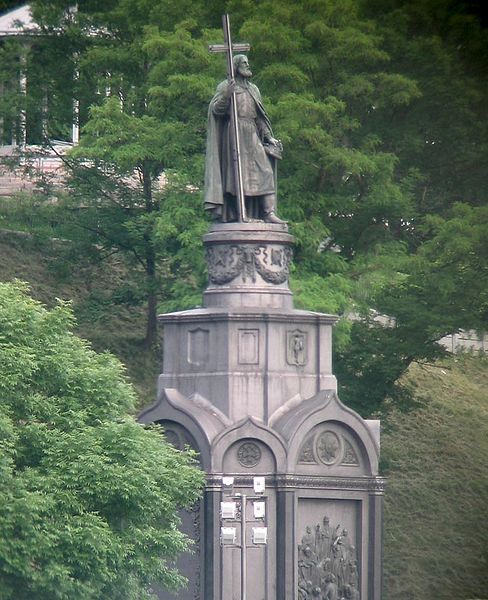